Työeläkejärjestelmä kuvina
Kuvapaketti sisältää keskeisiä tietoja työeläkejärjestelmästä ja sen toiminnasta. 
Diojen muistiinpanosivuilla on lisätietoja ja linkkejä lähdetietoihin.
30.6.2023
1
1
Eläkejärjestelmä ja sen hallinto
2
Sosiaalivakuutus vuonna 202143 mrd. €
-
Sairausvakuutus
4,1 mrd. €
Työntekijöiden ryhmähenkivakuutus 0,04 mrd. €
Tapaturmavakuutus
0,5 mrd. €
Eläkevakuutus
33,8 mrd. €
Työttömyysvakuutus 4,6 mrd. €
Kansaneläke
2,5 mrd. €
Työeläke
30,3 mrd. €
Muut
1,0 mrd. €
3
Työeläke, kansaneläke, takuueläke ja asumistuki vuonna 2023
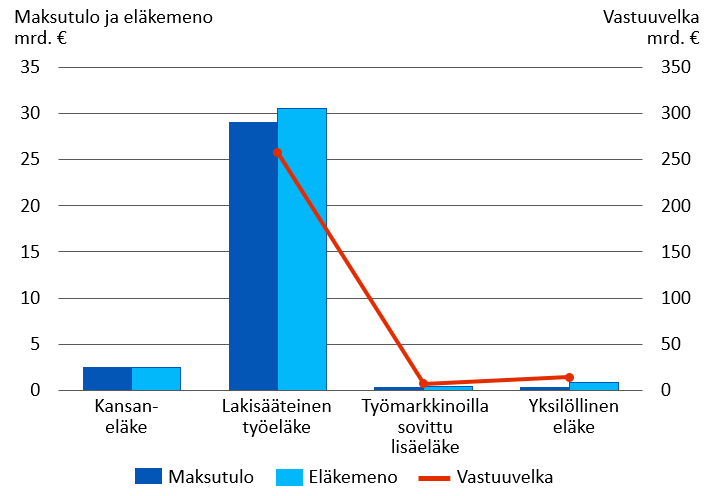 4
[Speaker Notes: Kansaneläkkeen maksutulossa mukana vain eläkkeet (ei esimerkiksi asumis- ja vammaistukia).]
Eläkkeensaajan perusturva
Työeläke
Saavutetun toimeentulon tason kohtuullinen säilyttäminen
Kansaneläke ja takuueläke
Vähimmäis-toimeentulon turvaaminen
Kokonais-
eläke
5
Kokonaiseläke vuonna 2023
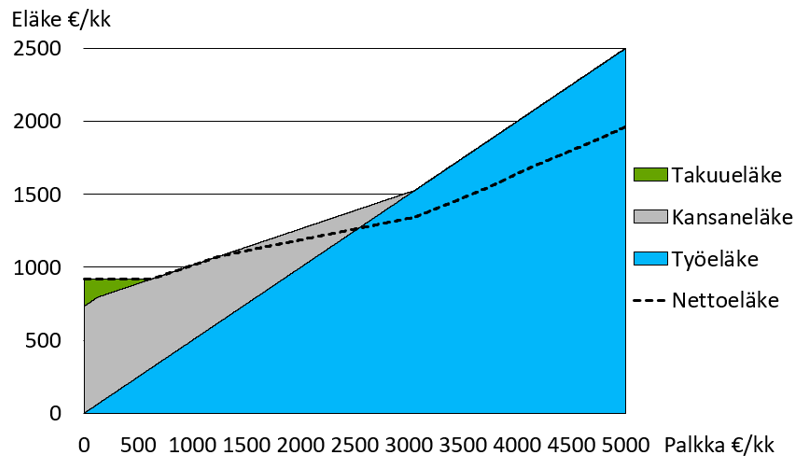 6
[Speaker Notes: Yksin asuva eläkkeensaaja, työeläkkeen oletetaan olevan 50 % palkasta. 

Kansaneläke ja takuueläke alkaa 65-vuotiaana

Nettoeläke tarkoittaa käteen jäävää kokonaiseläkettä tuloverojen jälkeen olettaen, ettei henkilöllä ole muita tuloja.]
Työeläkejärjestelmän toimeenpano
Sosiaali- ja terveysministeriö
Valtiovarainministeriö
Finanssivalvonta
Eläketurvakeskus
Maatalous-
yrittäjien 
eläkelaitos
MYEL
Eläkevakuutus-
yhtiöt
TyEL, YEL (4)
Keva
JuEL
Eläkesäätiöt
TyEL (8)
Muut julkiset toimijat
Merimieseläke-
kassa 
MEL
Eläkekassat
TyEL, YEL (4)
Vakuutetut ja vakuutuksenottajat
7
[Speaker Notes: Tilanne vuoden 2022 alussa.

Muut julkiset toimijat: Ortodoksinen kirkko, Suomen Pankki, Ahvenanmaan maakuntahallitus. 

Keva hoitaa Kelan toimihenkilöeläkkeet.]
Työeläkelakien valmistelu ja voimaantulo
STM
valmistelee
lakiesityksen
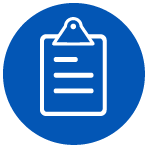 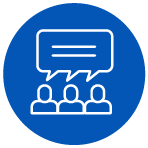 Työnantajat
Työntekijät
Neuvottelutulos
Eduskunta
käsittelee
esityksen
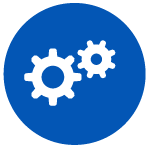 Yrittäjät
TELA
Työeläkelaitokset
STM
Sosiaali- ja terveys-
ministeriö
ETK
Eläketurvakeskus
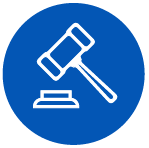 Presidentti
vahvistaa lain
8
2
Eläkkeen määräytyminen
9
Eläkkeensaajan perusturva
Työeläke
Saavutetun toimeentulon tason kohtuullinen säilyttäminen
Kansaneläke ja takuueläke
Vähimmäis-toimeentulon turvaaminen
Kokonais-
eläke
10
Kokonaiseläke vuonna 2023
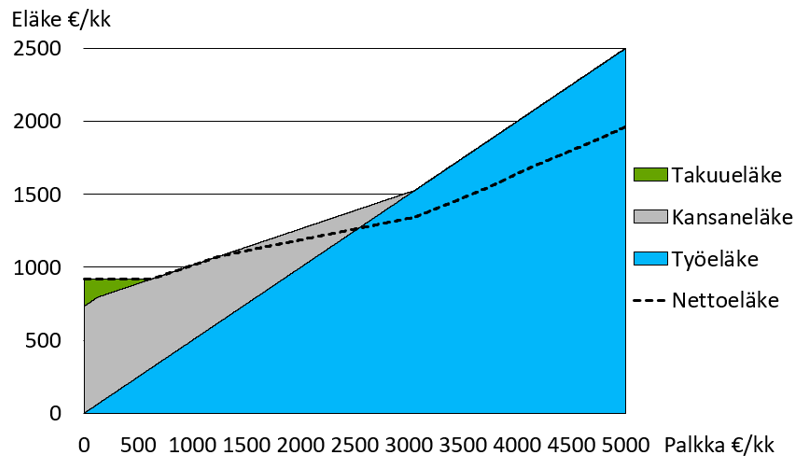 11
[Speaker Notes: Yksin asuva eläkkeensaaja, työeläkkeen oletetaan olevan 50 % palkasta. 

Kansaneläke ja takuueläke alkaa 65-vuotiaana

Nettoeläke tarkoittaa käteen jäävää kokonaiseläkettä tuloverojen jälkeen olettaen, ettei henkilöllä ole muita tuloja.]
Kokonaiseläke vuonna 2023, asumistuki mukana
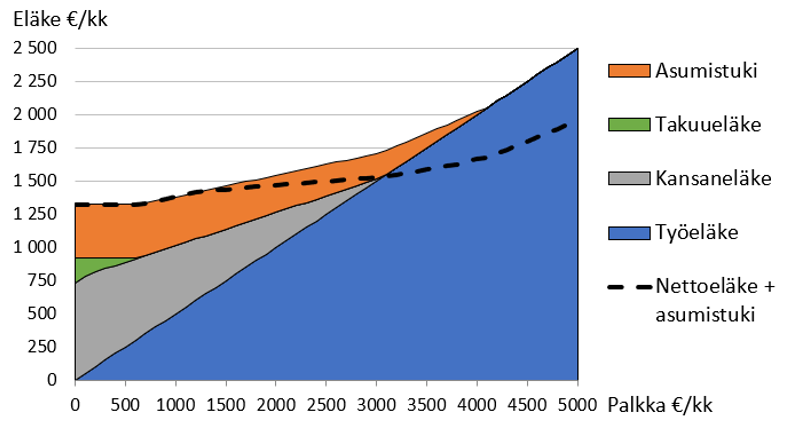 12
[Speaker Notes: Yksin asuva eläkkeensaaja, työeläkkeen oletetaan olevan 50 % palkasta. 

Kansaneläke ja takuueläke alkaa 65-vuotiaana.

Nettoeläke tarkoittaa käteen jäävää kokonaiseläkettä tuloverojen jälkeen olettaen, ettei henkilöllä ole muita tuloja.]
Eläkettä karttuu ansioista
Eläkkeen karttuminen vuodesta 2017 alkaen
Työansiot
Karttumis-prosentti
Elinaika-
kerroin
Työeläke
Eläkettä karttuu 1,5 % vuodessa.
53–62-vuotiaille karttuu eläkettä 1,7 % vuoden 2025 loppuun(siirtymäajan karttuma).
Eläkkeeseen lasketaan lykkäyskorotus 0,4 % /kk,jos eläke alkaa alimman vanhuuseläkeiän jälkeen.
13
[Speaker Notes: Karttuminen alkaa työntekijöillä 17 vuoden ja yrittäjillä 18 vuoden iän täyttämistä seuraavan kuukauden alusta. 
Palkansaajan työeläkemaksua ei vähennetä eläkkeen perusteena olevasta palkasta vuodesta 2017 alkaen.

Eläkettä karttui 2005–2016:
1,5 prosenttia alle 53-vuotiaana, 
1,9 prosenttia 53−62-vuotiaana ja 
4,5 prosenttia 63−67-vuotiaana.]
Vanhuuseläkeikä nousee ikäluokittain
14
[Speaker Notes: Vuonna 1965 ja sen jälkeen syntyneen työntekijän alin vanhuuseläkeikä sopeutetaan eliniän muutokseen ja ikä vahvistetaan sosiaali- ja terveysministeriön asetuksella vuodelle, jona työntekijä täyttää 62 vuotta.]
Työeläke-etuuksien ikärajat
15
[Speaker Notes: Yksin asuva eläkkeensaaja, työeläkkeen oletetaan olevan 50 % palkasta. 

Kansaneläke ja takuueläke alkaa 65-vuotiaana.

Nettoeläke tarkoittaa käteen jäävää kokonaiseläkettä tuloverojen jälkeen olettaen, ettei henkilöllä ole muita tuloja.]
Indeksitarkistukset turvaavat eläketason
Ansiot tarkistetaan eläkkeen alkamishetken tasolle palkkakertoimella.
Maksussa olevat työeläkkeet tarkistetaan vuosittain työeläkeindeksillä.
Kela tarkistaa maksussa olevat kansaneläkkeet vuosittain kansaeläkeindeksillä.
16
[Speaker Notes: Indeksitarkistuksen määrään vaikuttavat Tilastokeskuksen laskemien kuluttajahinta- ja ansiotasoindeksin muutokset. 

Palkkakertoimessa hintatason muutoksen osuus on 20 prosenttia ja palkansaajien ansiotason muutoksen osuus 80 prosenttia.
 
Työeläkeindeksissä hintatason muutoksen osuus on 80 prosenttia ja palkansaajien ansiotason muutoksen osuus 20 prosenttia.]
3
Eläketaso
17
Keskimääräinen kokonaiseläke 31.12.2022
*	Työtapaturma- ja ammattitautilaki, liikennevakuutuslaki, laki sotilastapaturman ja palvelus-sairauden korvaamisesta, laki tapaturman ja palvelussairauden korvaamisesta kriisinhallinta-tehtävissä ja sotilasvammalaki.
18
[Speaker Notes: Eläkkeensaajat: Suomessa asuvat työ- ja/tai kansaneläkejärjestelmästä vanhuus-, työkyvyttömyys- tai maatalouden erityiseläkettä saavat. Osittaista vanhuuseläkettä saavat eivät sisälly lukuihin.


Kokonaiseläke sisältää henkilön oman eläkkeen ja perhe-eläkkeen osuudet.

Kokonaiseläke sisältää työ-, kansan- ja erityisturvan lakien mukaiset osuudet.

Kokonaiseläke on bruttoeläke.

Tilastotietokanta:
https://tilastot.etk.fi/pxweb/fi/ETK/ETK__110kaikki_elakkeensaajat__20elakkeensaajien_elake/elsael_1k01_laji.px

Tilasto Suomen eläkkeensaajista:
https://www.etk.fi/tutkimus-tilastot-ennusteet/tilastot/elakkeensaajat/kaikki-elakkeensaajat/]
Eläkkeensaajien kokonaiseläkejakauma 31.12.2022
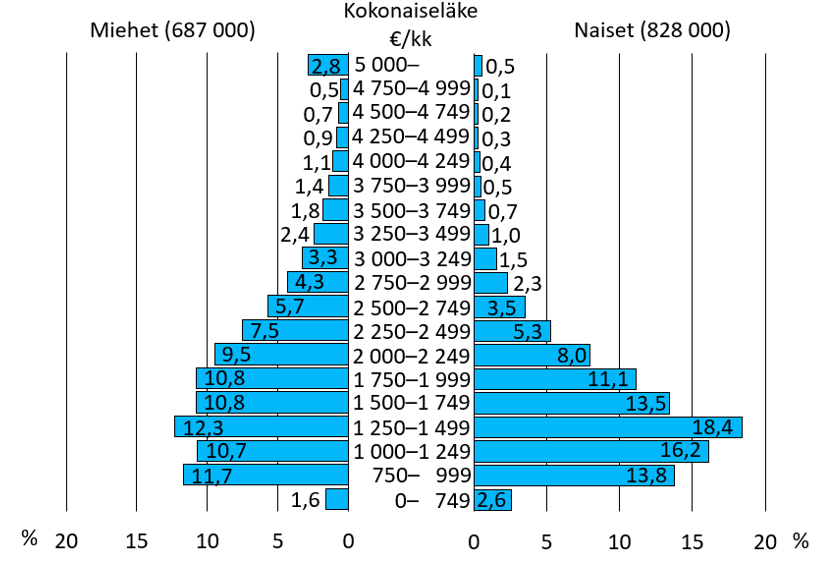 19
[Speaker Notes: Eläkkeensaajat: Suomessa asuvat työ- ja/tai kansaneläkejärjestelmästä vanhuus-, työkyvyttömyys- tai maatalouden erityiseläkettä saavat. Osittaista vanhuuseläkettä saavat eivät sisälly lukuihin.


Kokonaiseläke sisältää henkilön oman eläkkeen ja perhe-eläkkeen osuudet.


Kokonaiseläke sisältää työ-, kansan- ja erityisturvan lakien mukaiset osuudet.

Erityisturvan lait: Työtapaturma- ja ammattitautilaki, liikennevakuutuslaki, laki sotilastapaturman ja palvelussairauden korvaamisesta, laki tapaturman ja palvelussairauden korvaamisesta kriisinhallintatehtävissä ja sotilasvammalaki. 

Kokonaiseläke on bruttoeläke.

Tilastotietokanta:
https://tilastot.etk.fi/pxweb/fi/ETK/ETK__110kaikki_elakkeensaajat__20elakkeensaajien_elake/elsael_2k01_laji.Px/?rxid=fe3226f7-088f-41f3-b0e5-c513e2833b80

Tilasto Suomen eläkkeensaajista:
https://www.etk.fi/tutkimus-tilastot-ennusteet/tilastot/elakkeensaajat/kaikki-elakkeensaajat/]
Keskimääräinen kokonaiseläke ja sen suhde keskiansioon vuosina 2000–2022
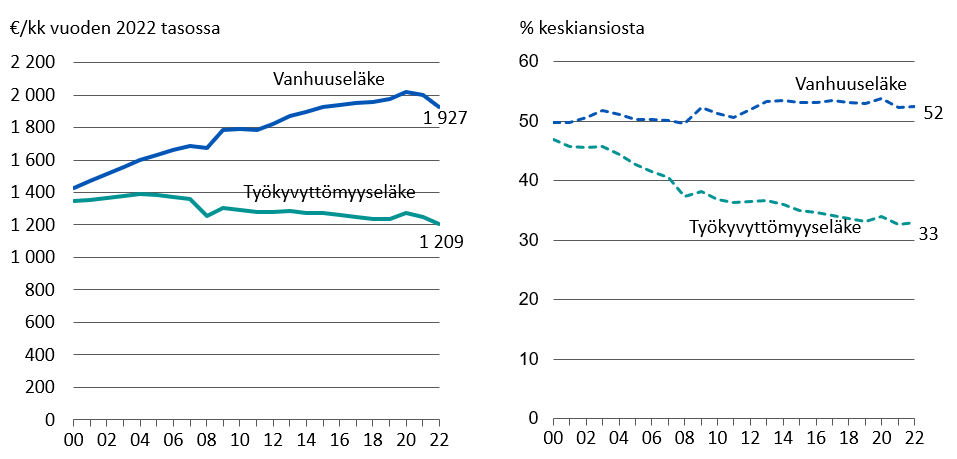 20
[Speaker Notes: Eläkkeensaajat: Suomessa asuvat työ- ja/tai kansaneläkejärjestelmästä vanhuus- 
tai työkyvyttömyyseläkettä saavat. Osittaista vanhuuseläkettä saavat eivät sisälly lukuihin.


Kokonaiseläke sisältää henkilön oman eläkkeen ja perhe-eläkkeen osuudet.


Kokonaiseläke sisältää työ-, kansan- ja erityisturvan lakien mukaiset osuudet.

Erityisturvan lait: Työtapaturma- ja ammattitautilaki, liikennevakuutuslaki, laki sotilastapaturman ja palvelussairauden korvaamisesta, laki tapaturman ja palvelussairauden korvaamisesta kriisinhallintatehtävissä ja sotilasvammalaki. 


Vuodesta 2008 alkaen kokonaiseläke ei enää sisällä eläkkeensaajan asumis- ja hoitotuen osuutta. Vuodesta 2011 lähtien kokonaiseläke sisältää takuueläkkeen osuuden.


Kokonaiseläke on bruttoeläke.


Keskiansio perustuu Tilastokeskuksen tulonjakotilaston tietoon ammatissa toimivien keskimääräisistä palkka- ja yrittäjätuloista]
Keskimääräisen kokonaiseläkkeen suhde keskiansioon vuosina 2015–2085, %
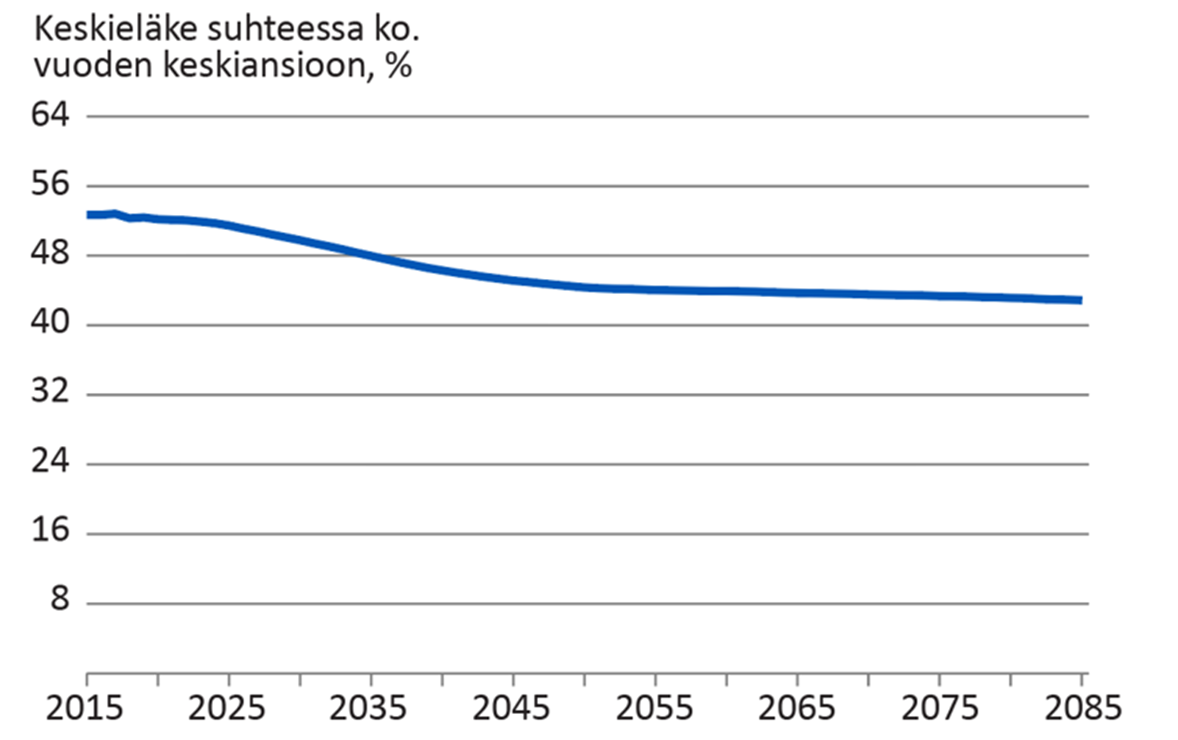 21
[Speaker Notes: Arvio keskimääräisen kokonaiseläkkeen tulevasta kehityksestä perustuu lokakuussa 2019 laadittuun pitkän aikavälin laskelmaan. 
Lakisääteiset eläkkeet: pitkän aikavälin laskelmat 2022 (13.10.2022 | Eläketurvakeskuksen raportteja 05/2022)

Kokonaiseläke sisältää työ-, kansan- ja erityisturvan lakien mukaiset osuudet.

Erityisturvan lait: Työtapaturma- ja ammattitautilaki, liikennevakuutuslaki, laki sotilastapaturman ja palvelussairauden korvaamisesta, laki tapaturman ja palvelussairauden korvaamisesta kriisinhallintatehtävissä ja sotilasvammalaki. 


Keskiansio perustuu työeläkejärjestelmän ansaintarekisterin tietoihin vakuutettujen työtuloista ja vakuutettujen lukumääristä.]
4
Eläkemenot
22
Työ- ja Kelan eläkemeno vuonna 2022
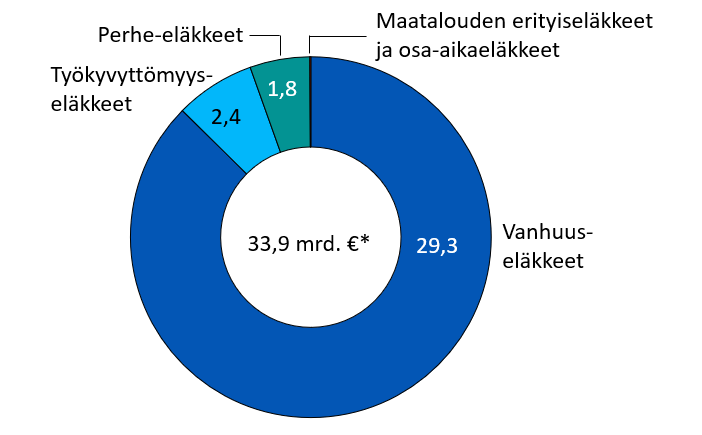 *Sisältää Kelan maksamat takuueläkkeet (273 milj. €) ja rintamalisät ja lapsikorotukset (11 milj. €).
23
[Speaker Notes: Maatalouden erityiseläkkeet 27 milj. € ja osa-aikaeläkkeet 1 milj. €.

Tilastotietokanta
https://tilastot.etk.fi/pxweb/fi/ETK/ETK__140elakemenot/emeno03_laji.px]
Lakisääteinen kokonaiseläkemeno vuosina 2015–2022, milj. €
*   Ennakkotieto
** Työtapaturma- ja ammattitautilaki, liikennevakuutuslaki, laki sotilastapaturman ja palvelussairauden korvaamisesta, laki tapaturman ja palvelussairauden korvaamisesta kriisinhallintatehtävissä ja sotilasvammalaki.
24
[Speaker Notes: Kokonaiseläkemeno sisältää eri eläkejärjestelmien maksamat vanhuus-, työkyvyttömyys-, perhe-, osa-aika- ja maatalouden erityiseläkkeet.

Kelan eläkemeno sisältää kansaneläkkeiden lisäksi takuueläkkeet, rintamalisät ja lapsikorotukset.

Tilastotietokanta:
https://tilastot.etk.fi/pxweb/fi/ETK/ETK__140elakemenot/emeno01_koko.px]
Lakisääteiset eläkemenot suhteessa bruttokansantuotteeseen vuosina 2010–2090, %
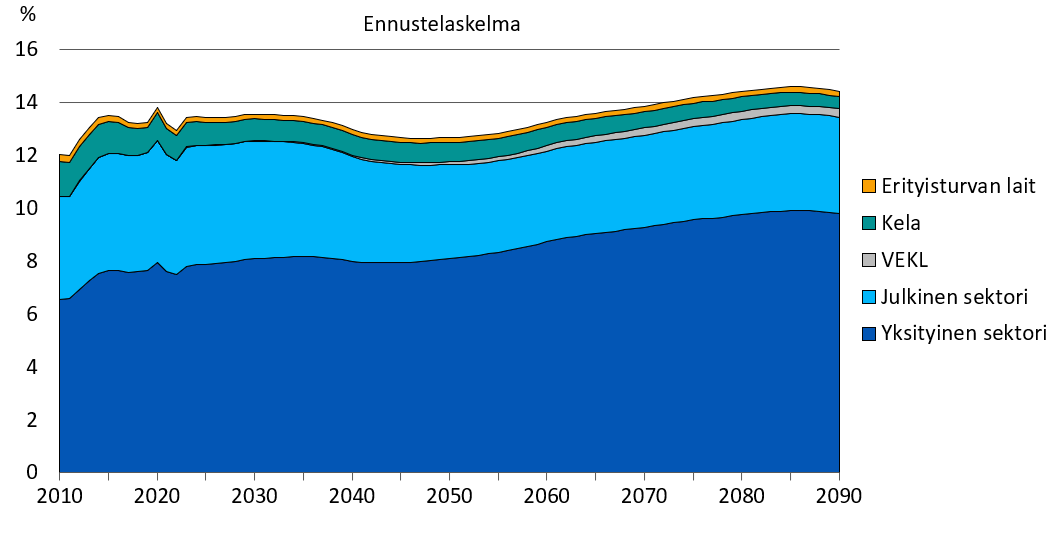 25
[Speaker Notes: Arvio lakisääteisten eläkemenojen suhteesta bruttokansantuotteeseen perustuu lokakuussa 2022 laadittuun pitkän aikavälin laskelmaan.
Lakisääteiset eläkkeet: pitkän aikavälin laskelmat 2022 (13.10.2022 | Eläketurvakeskuksen raportteja 05/2022)

Kelan eläkemeno sisältää kansaneläkkeet ja takuueläkkeet.

Erityisturvan lait = Työtapaturma- ja ammattitautilaki, liikennevakuutuslaki, laki sotilastapaturman ja palvelussairauden korvaamisesta, laki tapaturman ja palvelussairauden korvaamisesta kriisinhallintatehtävissä ja sotilasvammalaki. 

VEKL: Laki valtion varoista suoritettavasta eläkkeen korvaamisesta alle kolmivuotiaan lapsen hoidon tai opiskelun ajalta.]
TyEL:n meno- ja maksuprosentti suhteessa palkkasummaan vuosina 1962–2090
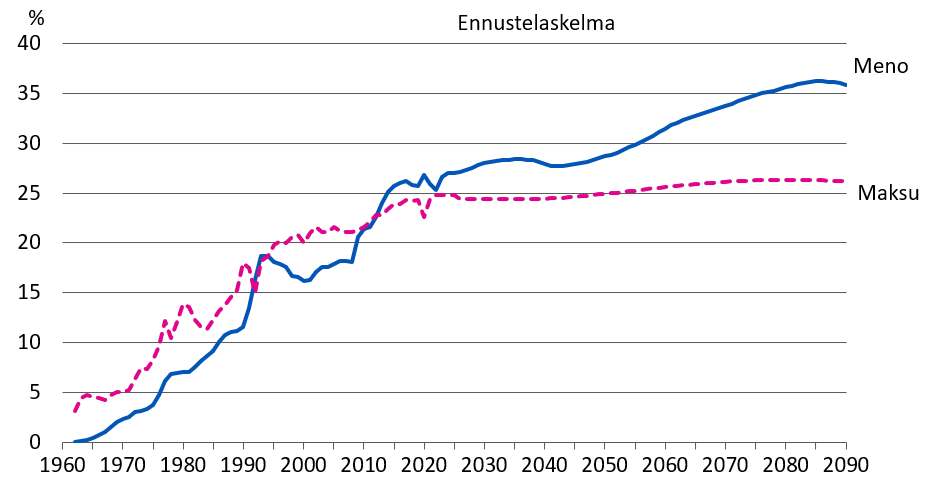 26
[Speaker Notes: Yksityisen sektorin palkansaajien eläkemenojen ja -maksujen toteutunut ja arvioitu kehitys suhteutettuna vastaavaan palkkasummaan perustuu lokakuussa 2022 laadittuun pitkän aikavälin laskelmaan.
Lakisääteiset eläkkeet: pitkän aikavälin laskelmat 2022 (13.10.2022 | Eläketurvakeskuksen raportteja 05/2022)]
5
Työeläkevakuutetut
27
Väestön jakautuminen työn ja työeläkkeen suhteen 31.12.2021
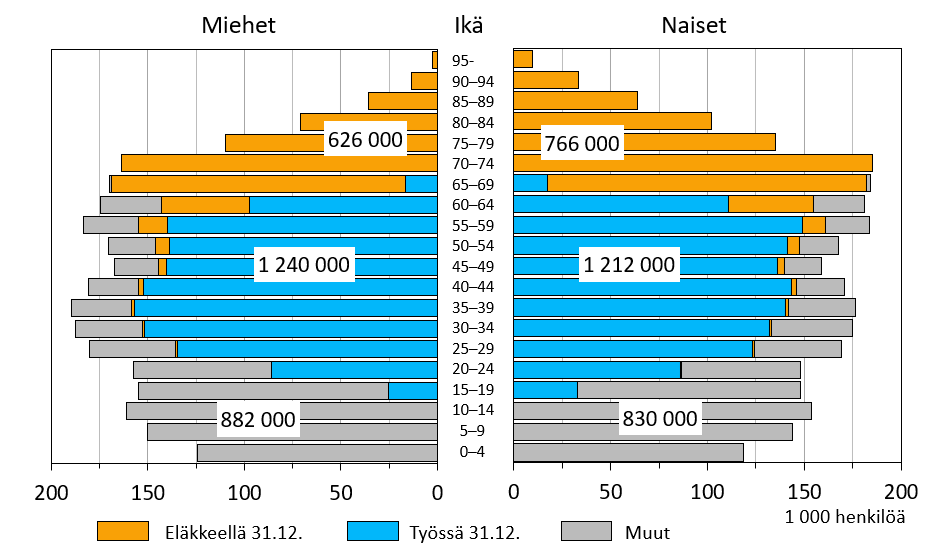 28
Työsuhteessa tai yrittäjänä työskennelleet työeläke-vakuutetut eläkelain mukaan 31.12.2021
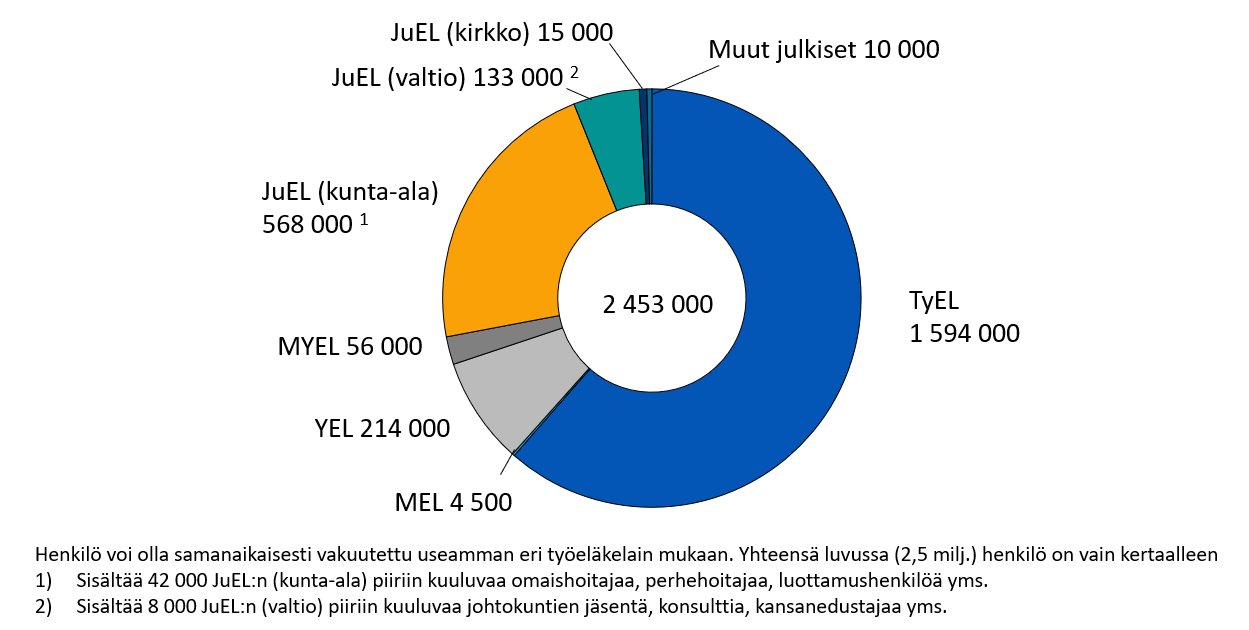 29
[Speaker Notes: Luvut kuvaavat 31.12. työ- tai yrittäjäsuhteessa olleita.

Henkilö voi olla saman aikaisesti vakuutettu useamman eri työeläkelain mukaan. Yhteensä luvussa (2,5 milj.) henkilö on vain kertaalleen.



JuEL (kunta-ala) sisältää  42 000 JuEL:n piiriin kuuluvaa luottamushenkilöä, omaishoitajaa, perhehoitajaa yms.


JuEL (valtio) sisältää 8 000 JuEL:n piiriin kuuluvaa luottamushenkilöä, konsulttia yms.

TyEL = Työntekijän eläkelaki
MEL = Merimieseläkelaki
YEL = Yrittäjän eläkelaki
MYEL = Maatalousyrittäjän eläkelaki

JuEL = Julkisten alojen eläkelaki (kunta-ala, valtio, kirkko)
OrtKL = Laki ortodoksisesta kirkosta
SP = Suomen Pankin eläkesääntö
Ahvenanmaan maakuntahallituksen eläkesääntö

Tilastotietokanta
https://tilastot.etk.fi/pxweb/fi/ETK/ETK__170vakuutetut__10tyoelakevakuutetut/vak01_piiri.px

Suomen työeläkevakuutetut:
https://www.etk.fi/tutkimus-tilastot-ennusteet/tilastot/tyoelakevakuutetut/]
6
Eläkkeensaajat
30
Kaikki eläkkeensaajat eläkelajin mukaan 31.12.2022
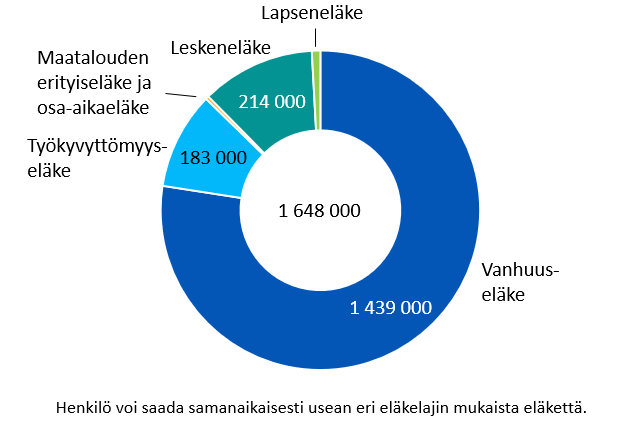 31
[Speaker Notes: Osa-aikaeläke 30, maatalouden erityiseläke  (luopumiseläke ja luopumistuki) 6 000, lapseneläke 16 000.


Lukuihin sisältyvät kaikki työ- ja/tai kansaneläkejärjestelmästä eläkettä saaneet.


Suomessa asuvia eläkkeensaajia oli 1 596 000 ja ulkomailla asuvia 52 000.

Tilastotietokanta:
https://tilastot.etk.fi/pxweb/fi/ETK/ETK__110kaikki_elakkeensaajat__10elakkeensaajien_lkm/elsa_k01_aikas.px


Tilasto Suomen eläkkeensaajista:
https://www.etk.fi/tutkimus-tilastot-ennusteet/tilastot/elakkeensaajat/kaikki-elakkeensaajat/]
Kaikki eläkkeensaajat eläkkeen rakenteen mukaan vuosina 2001–2022
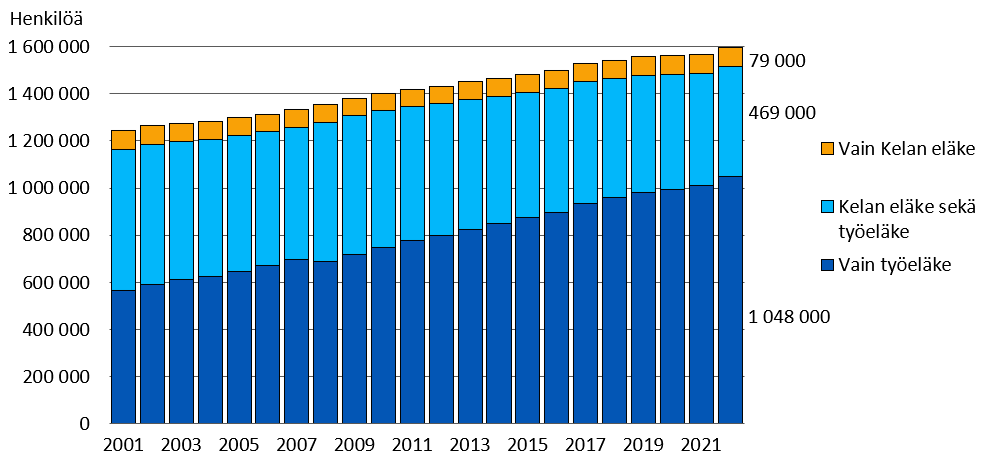 32
[Speaker Notes: Kuvion luvut sisältävät kaikki Suomessa asuvat eläkkeensaajat.

Tilastotietokanta:
https://tilastot.etk.fi/pxweb/fi/ETK/ETK__110kaikki_elakkeensaajat__10elakkeensaajien_lkm/elsa_k04_rak.px

Tilasto Suomen eläkkeensaajista:
https://www.etk.fi/tutkimus-tilastot-ennusteet/tilastot/elakkeensaajat/kaikki-elakkeensaajat/]
Koko väestö ja eläkkeensaajat 31.12.2022
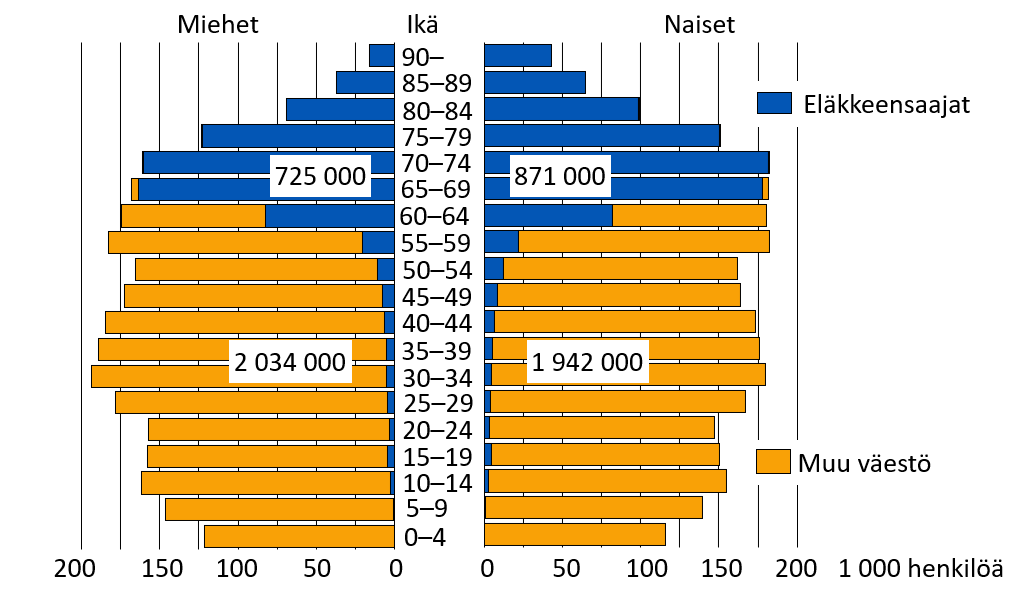 33
[Speaker Notes: Eläkkeensaajat: Suomessa asuvat työ- ja/tai kansaneläkejärjestelmästä vanhuus-, työkyvyttömyys-, osa-aika-, maatalouden erityis- tai perhe-eläkettä saavat.

Väestö: Kelan vakuutettu väestö

Tilastotietokanta:
https://tilastot.etk.fi/pxweb/fi/ETK/ETK__110kaikki_elakkeensaajat__10elakkeensaajien_lkm/elsa_k02_laji.px

Tilasto Suomen eläkkeensaajista:
https://www.etk.fi/tutkimus-tilastot-ennusteet/tilastot/elakkeensaajat/kaikki-elakkeensaajat/]
Työkyvyttömyyseläkkeensaajat sairauspääryhmän mukaan vuosina 2012–2022
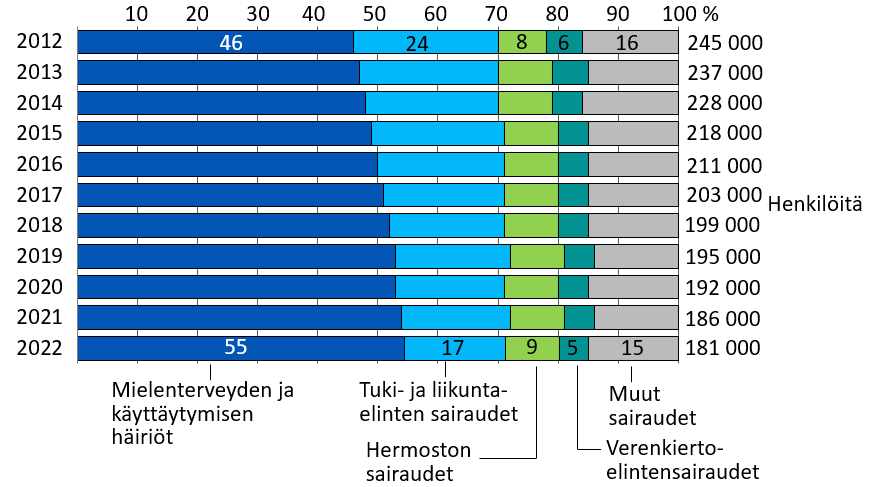 34
[Speaker Notes: Luvut sisältävät Suomessa asuvat työ- ja/tai kansaneläkejärjestelmästä työkyvyttömyyseläkettä saaneet.

Työkyvyttömyyseläkkeet sisältävät varsinaiset työkyvyttömyyseläkkeet, yksilölliset varhaiseläkkeet (2010) ja työuraeläkkeet (vuodesta 2018 lähtien).

Varsinainen työkyvyttömyyseläke: Toistaiseksi myönnetty eläke ja kuntoutustuki (määräaikainen työkyvyttömyyseläke). Molemmat voidaan myöntää myös osaeläkkeen suuruisena työeläkejärjestelmässä.

Tilastotietokanta:
https://tilastot.etk.fi/pxweb/fi/ETK/ETK__110kaikki_elakkeensaajat__10elakkeensaajien_lkm/elsa_k10_tk_diag.px

Tilasto Suomen eläkkeensaajista:
https://www.etk.fi/tutkimus-tilastot-ennusteet/tilastot/elakkeensaajat/kaikki-elakkeensaajat/]
7
Työeläkkeelle siirtyneet ja eläkkeellesiirtymisikä
35
Työeläkkeelle vuosina 2000–2022 siirtyneet eläkelajin mukaan
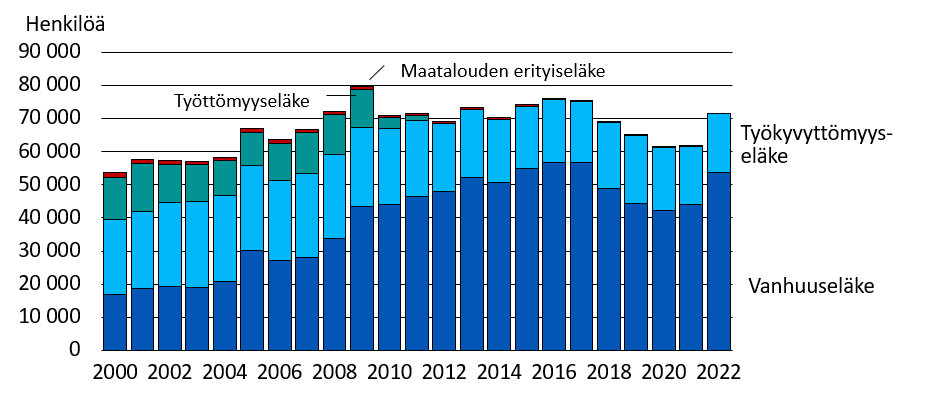 36
[Speaker Notes: Kuvion luvut koskevat työeläkkeelle siirtyneitä.

Vanhuuseläkkeelle siirtyneet sisältää suoraan ko. eläkkeelle siirtyneet, osa-aikaeläkkeeltä vanhuuseläkkeelle siirtyneet ja osittaiselta vanhuuseläkkeeltä kokonaan vanhuuseläkkeelle siirtyneet. 

Osittaiselle vanhuuseläkkeelle siirtyneitä (25 tai 50 prosentin osuus) ei katsota eläkkeelle siirtyneiksi, vaan he tulevat vanhuuseläkkeelle siirtyneisiin mukaan vasta silloin, kun he siirtyvät kokonaan vanhuuseläkkeelle.  

Tilastotietokanta:
https://tilastot.etk.fi/pxweb/fi/ETK/ETK__120tyoelakkeensaajat__40tyoelakkeelle_siirtyneiden_lkm/elsi_t01_laji.px

Suomen työeläkkeensaajat:
https://www.etk.fi/tutkimus-tilastot-ennusteet/tilastot/elakkeensaajat/tyoelakkeensaajat/]
Työeläkejärjestelmästä vuosina 2000–2022 työkyvyttömyys-eläkkeelle siirtyneet sairauspääryhmän mukaan
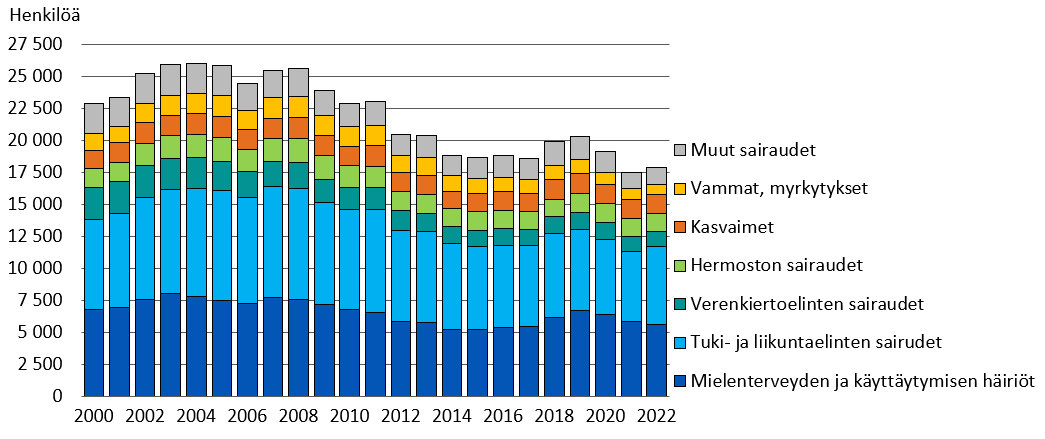 37
[Speaker Notes: Kuvion luvut koskevat työeläkkeelle siirtyneitä.

Työkyvyttömyyseläkkeet sisältävät varsinaiset työkyvyttömyyseläkkeet, yksilölliset varhaiseläkkeet (vuosina 2000–2006) ja työuraeläkkeet (vuodesta 2018 alkaen).

Varsinainen työkyvyttömyyseläke: Toistaiseksi myönnetty eläke ja kuntoutustuki (määräaikainen työkyvyttömyyseläke). Molemmat voidaan myöntää myös osaeläkkeen suuruisena.

Tilastotietokanta:
https://tilastot.etk.fi/pxweb/fi/ETK/ETK__120tyoelakkeensaajat__40tyoelakkeelle_siirtyneiden_lkm/elsi_t10_tk_diag.px

Suomen työeläkkeensaajat:
https://www.etk.fi/tutkimus-tilastot-ennusteet/tilastot/elakkeensaajat/tyoelakkeensaajat/]
Työeläkkeelle vuosina 2000–2022 siirtyneet ikäryhmittäin
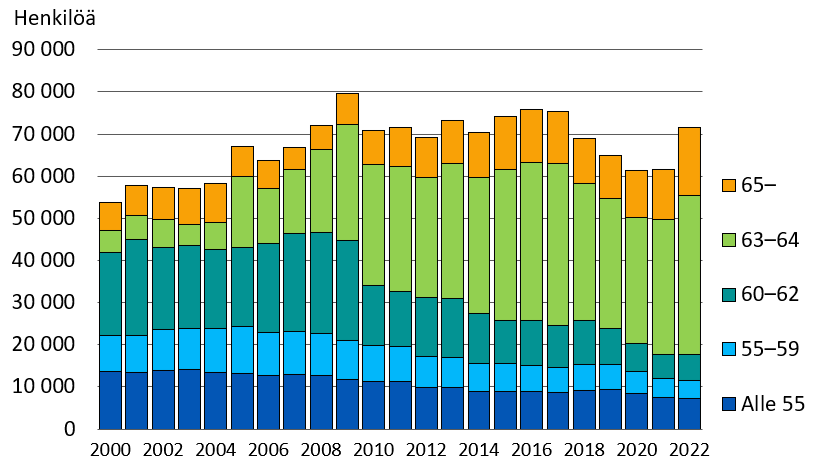 38
[Speaker Notes: Kuvion lukuihin sisältyvät työeläkejärjestelmästä vanhuus- (suoraan ko. eläkkeelle siirtyneet, osa-aikaeläkkeeltä vanhuuseläkkeelle siirtyneet ja osittaiselta vanhuuseläkkeeltä kokonaan vanhuuseläkkeelle siirtyneet), työkyvyttömyys-, työttömyys- (vuosina 2000–2011) ja maatalouden erityiseläkkeelle siirtyneet. 

Osa-aikaeläkkeelle tai osittaiselle vanhuuseläkkeelle siirtyneet eivät sisälly kuvion lukuihin.

Tilastotietokanta
https://tilastot.etk.fi/pxweb/fi/ETK/ETK__120tyoelakkeensaajat__40tyoelakkeelle_siirtyneiden_lkm/elsi_t01_laji.px

https://tilastot.etk.fi/pxweb/fi/ETK/ETK__130elakkeellesiirtymisika/esiirtymisika02.px

Suomen työeläkkeensaajat:
https://www.etk.fi/tutkimus-tilastot-ennusteet/tilastot/elakkeensaajat/tyoelakkeensaajat/]
Työeläkkeelle vuonna 2022 siirtyneet 50–68-vuotiaat
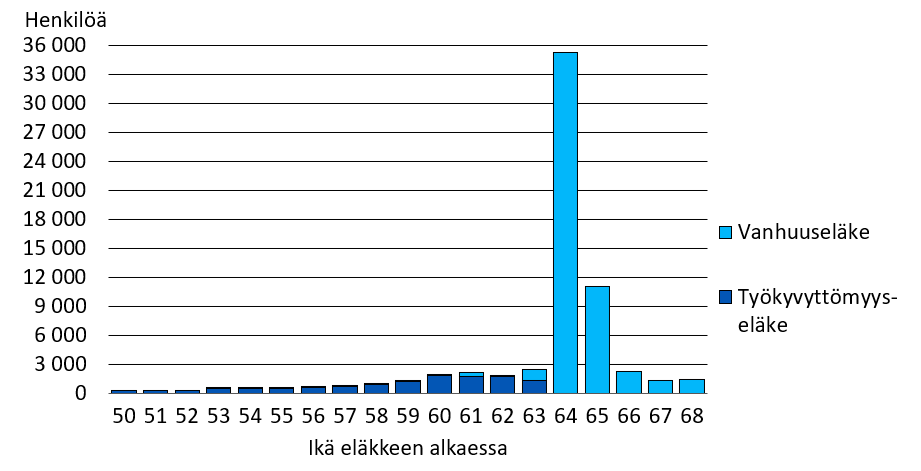 39
[Speaker Notes: Kuvion lukuihin sisältyvät työeläkejärjestelmästä vanhuuseläkkeelle siirtyneet (suoraan ko. eläkkeelle siirtyneet, osa-aikaeläkkeeltä vanhuuseläkkeelle siirtyneet ja osittaiselta vanhuuseläkkeeltä kokonaan vanhuuseläkkeelle siirtyneet).

Osittaiselle vanhuuseläkkeelle siirtyneet eivät sisälly kuvion lukuihin.

Tilastotietokanta:
https://tilastot.etk.fi/pxweb/fi/ETK/ETK__120tyoelakkeensaajat__40tyoelakkeelle_siirtyneiden_lkm/elsi_t01_laji.px]
Eläkkeellesiirtymisikä työeläkejärjestelmässä vuosina 2000–2020
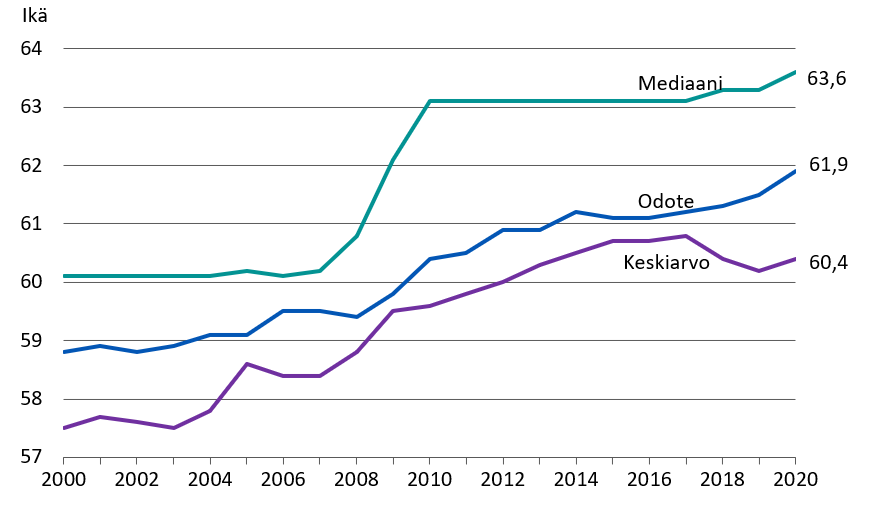 40
[Speaker Notes: Kuvion lukuihin sisältyvät työeläkejärjestelmästä vanhuus- (suoraan ko. eläkkeelle siirtyneet, osa-aikaeläkkeeltä vanhuuseläkkeelle siirtyneet ja henkilöt, joiden osittainen vanhuuseläke muuttuu kokoaikaiseksi), työkyvyttömyys-, työttömyys- (vuosina 2000–2011) ja maatalouden erityiseläkkeelle siirtyneet. 

Osa-aikaeläkkeelle tai osittaiselle vanhuuseläkkeelle siirtyneet eivät sisälly kuvion lukuihin.


Mediaani-ikä on aineiston keskimmäinen havainto, ts. puolet eläkkeelle siirtyneistä on sitä nuorempia ja puolet vanhempia.


Keskiarvoikä on eläkkeelle siirtyneiden ikien aritmeettinen keskiarvo.


Eläkkeellesiirtymisiän odote eli odotettavissa oleva eläkkeellesiirtymisikä on perinteisten keskiarvon ja mediaanin rinnalle kehitetty mittari, joka soveltuu paremmin eläkkeelle siirtymisen iässä tapahtuvien muutosten seurantaan. Eläkkeellesiirtymisiän odote on keskimääräinen eläkkeellesiirtymisikä, joka muodostuu tietynikäisille vakuutetuille, jos ikäluokittaiset eläkealkavuudet ja kuolevuudet säilyvät tarkasteluvuoden tasolla. Odote on ikärakenteesta riippumaton. Kuviossa odote on laskettu 25-vuotiaalle ja se kuvaa koko työeläkevakuutetun väestön eläkkeellesiirtymisikää.

Tilastotietokanta:
https://tilastot.etk.fi/pxweb/fi/ETK/ETK__130elakkeellesiirtymisika/esiirtymisika01.px

Eläkkeellesiirtymisikä työeläkejärjestelmässä]
Työeläkkeellesiirtymisiän odote vuosina 1996–2020
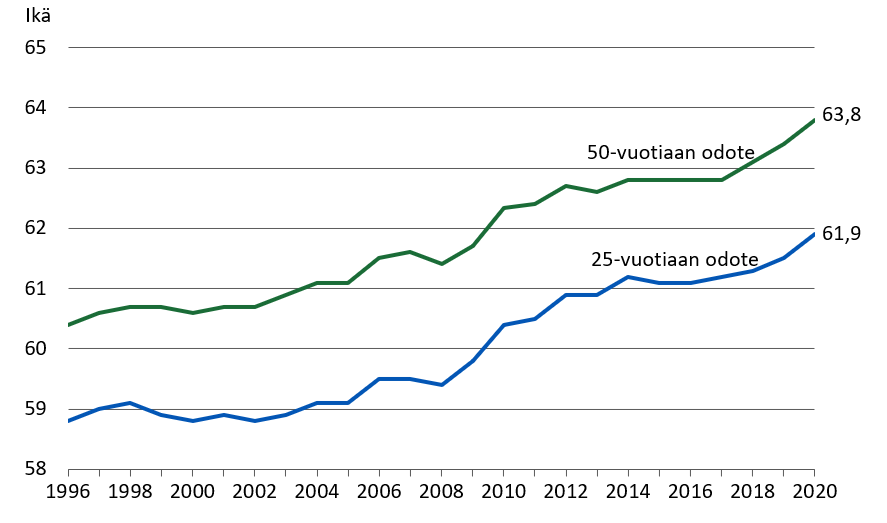 41
[Speaker Notes: Eläkkeellesiirtymisiän odote eli odotettavissa oleva eläkkeellesiirtymisikä on perinteisten keskiarvon ja mediaanin rinnalle kehitetty mittari, joka soveltuu paremmin eläkkeelle siirtymisen iässä tapahtuvien muutosten seurantaan. 


Eläkkeellesiirtymisiän odote on keskimääräinen eläkkeellesiirtymisikä, joka muodostuu tietynikäisille vakuutetuille, jos ikäluokittaiset eläkealkavuudet ja kuolevuudet säilyvät tarkasteluvuoden tasolla. Odote on ikärakenteesta riippumaton.


Odote on laskettu sekä 25- että 50-vuotiaalle. 25-vuotiaan odote kuvaa koko työeläkevakuutetun väestön eläkkeellesiirtymisikää. 50-vuotiaan odote on laskettu 50 vuotta täyttäneistä vakuutetuista.

Tilastotietokanta:
https://tilastot.etk.fi/pxweb/fi/ETK/ETK__130elakkeellesiirtymisika/esiirtymisika01.px

Eläkkeellesiirtymisikä työeläkejärjestelmässä]
Eläkkeellesiirtymisiän odote vuosina 1996–2050: toteuma, tavoite ja ennuste
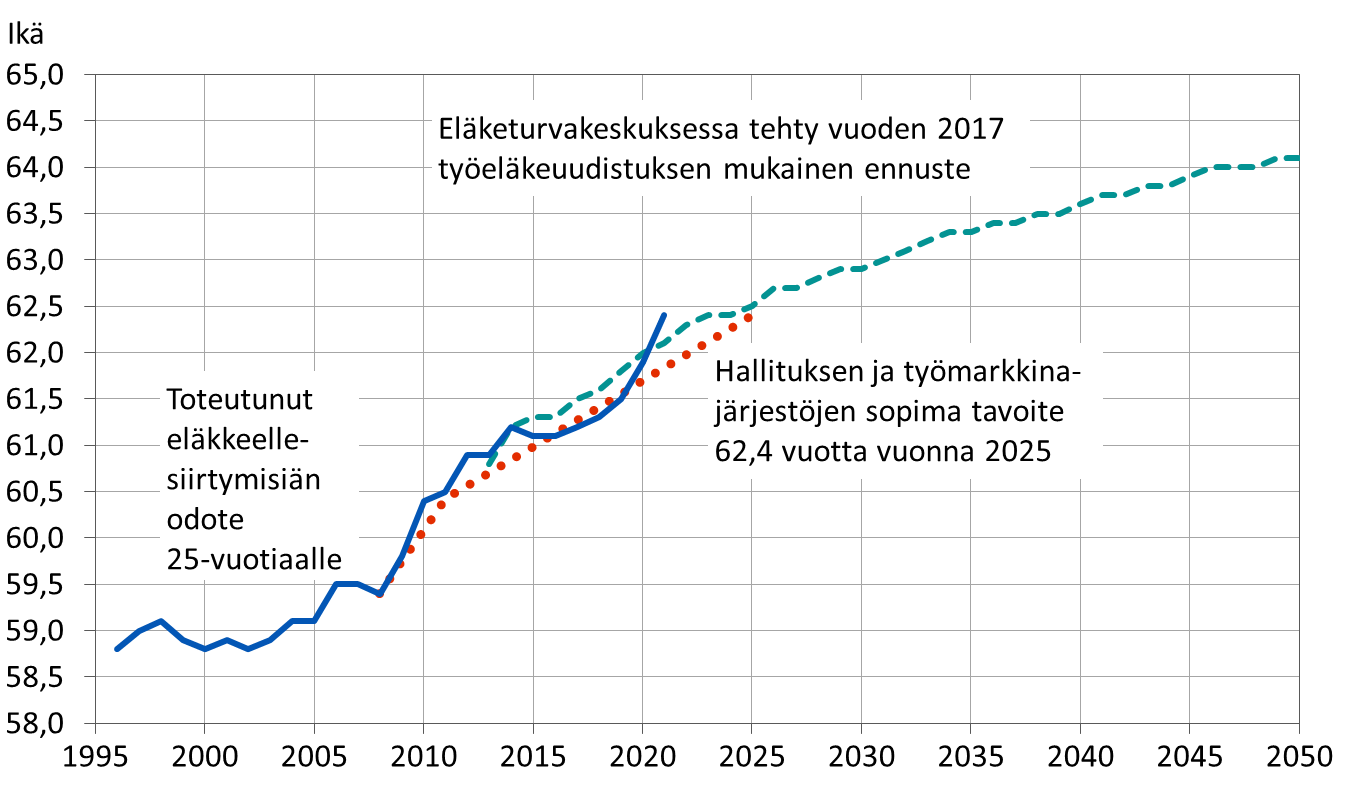 42
[Speaker Notes: Työeläkeindikaattorit]
8
Työeläkekuntoutus
43
Työeläkekuntoutujat iän mukaan vuosina 2013–2022
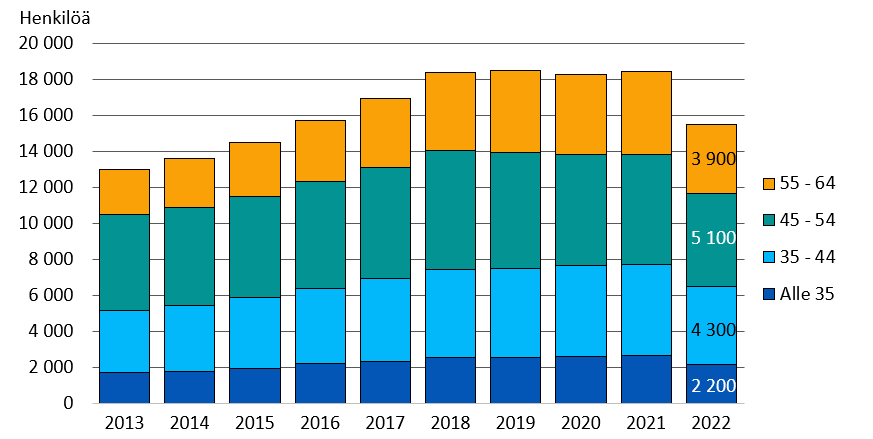 44
[Speaker Notes: Vuonna 2021 kuntoutujien keski-ikä oli 47 vuotta. Kuntoutujista 55 % oli naisia.

Tilastotietokanta:
https://tilastot.etk.fi/pxweb/fi/ETK/ETK__160tyoelakekuntoutus/?tablelist=true&rxid=e05b536d-ae62-4973-913b-c7ed47d0df72

Työeläkekuntoutus]
Työeläkekuntoutuskustannukset vuosina 2013–2022
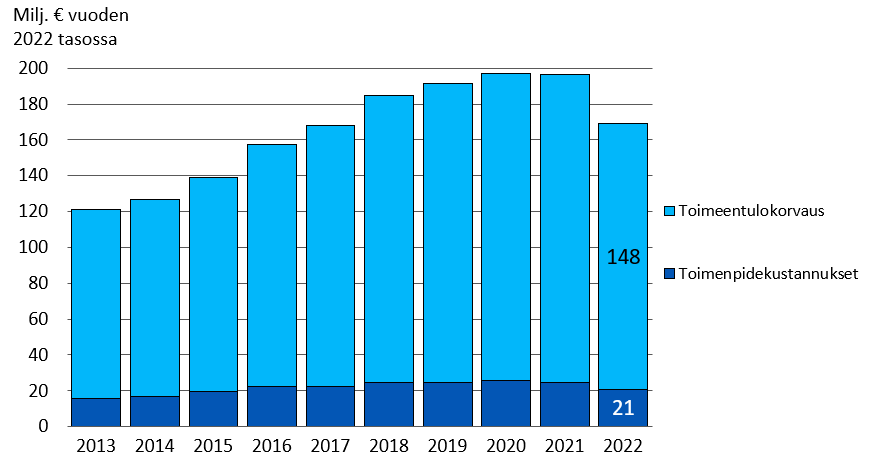 45
[Speaker Notes: Kuntoutuksen kokonaiskustannukset muodostuvat kuntoutusajan toimeentulokorvauksesta (kuntoutusavustus, kuntoutusraha/-korotus) ja toimenpidekustannuksista. Vuonna 2021 keskimääräinen toimeentulokorvaus oli 2 896 €/kk. 

Tilastotietokanta:
https://tilastot.etk.fi/pxweb/fi/ETK/ETK__160tyoelakekuntoutus/?tablelist=true&rxid=e05b536d-ae62-4973-913b-c7ed47d0df72

Työeläkekuntoutus]
Tilanne kuntoutuksen jälkeen vuonna 2022
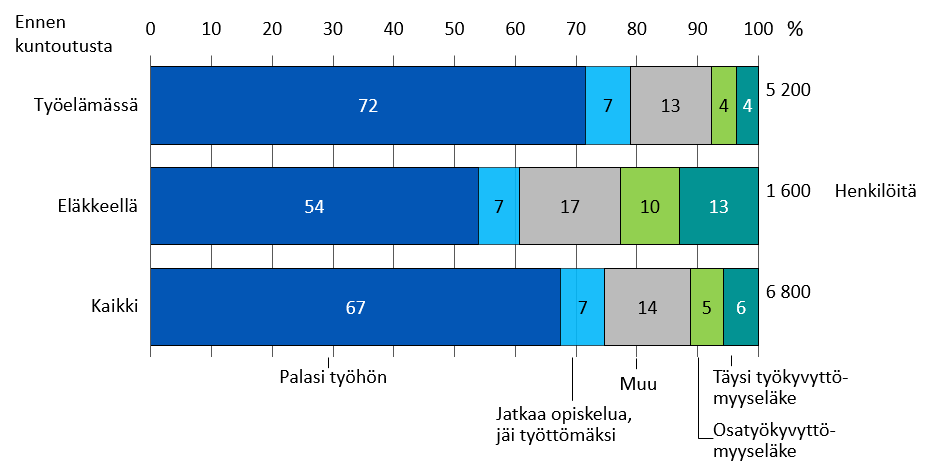 46
Vuonna 2017 kuntoutuksen päättäneiden seuranta kuntoutustaustan mukaan
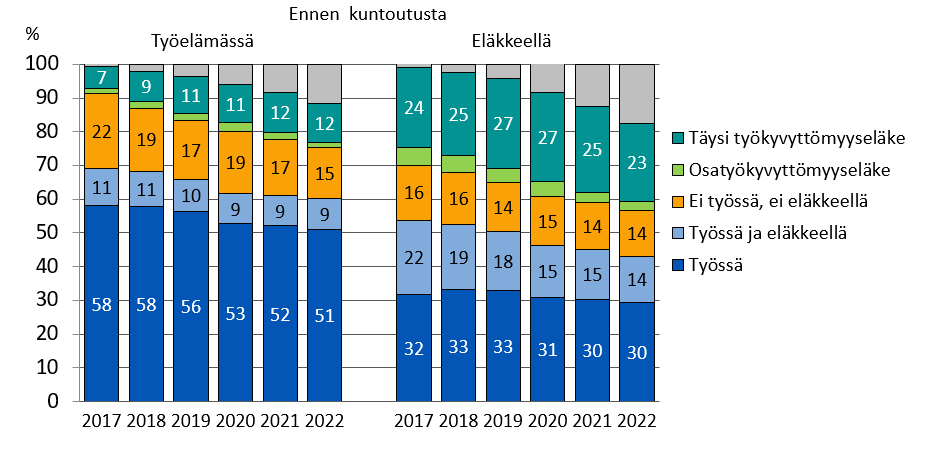 47
[Speaker Notes: Kuviossa on tarkasteltu vuonna 2017 kuntoutuksensa päättäneiden elämäntilannetta, lähinnä työssä- tai eläkkeellä olon pysyvyyttä. Tiedot perustuvat Eläketurvakeskuksen rekistereihin. 

Työssä:  Henkilö on pelkästään työelämässä.

Työssä ja eläkkeellä: Henkilö tekee eläkkeen rinnalla töitä. Eläke voi olla                  osatyökyvyttömyyseläke, täysi työkyvyttömyyseläke tai jokin muu eläke.

Ei työssä, ei eläkkeellä: Henkilö on työtön tai opiskelee.

Osatyökyvyttömyyseläke, täysi työkyvyttömyyseläke: Henkilö on pelkästään eläkkeellä ei  työssä.

Muu: Henkilöllä on jokin muu eläke kuin työkyvyttömyyseläke eikä hän työskentele.
Henkilö on kuollut.

Työeläkekuntoutus]
9
Työeläkkeiden rahoitus
48
Eläkkeiden lakikohtainen rahoitus
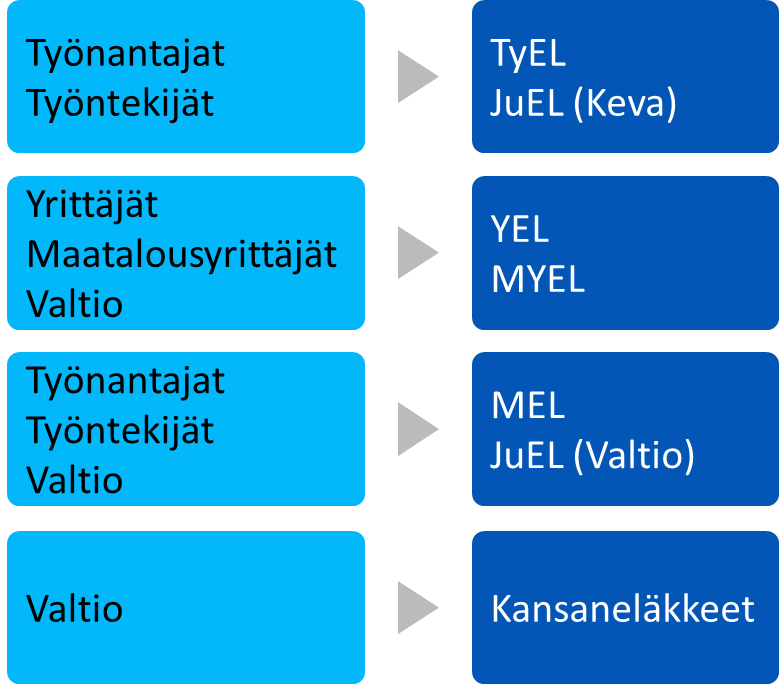 Lakisääteinen työeläketurva rahoitetaan Suomessa pääasiassa työnantajien, yrittäjien  ja maatalousyrittäjien sekä työntekijöiden maksamilla työeläkemaksuilla sekä kertyneillä eläkevaroilla ja niille saaduilla tuotoilla. 
Osa eläkkeistä kustannetaan valtion maksuosuuksilla ja Työllisyysrahaston työeläkejärjestelmään maksamilla suorituksilla. 
Valtion varoista kustannetaan myös alle kolmivuotiaan lapsen hoidon tai opiskelun ajalta karttuvat VEKL-etuudet ja niihin liittyvät hoitokulut.
49
Työeläkejärjestelmän rahavirrat vuonna 2022
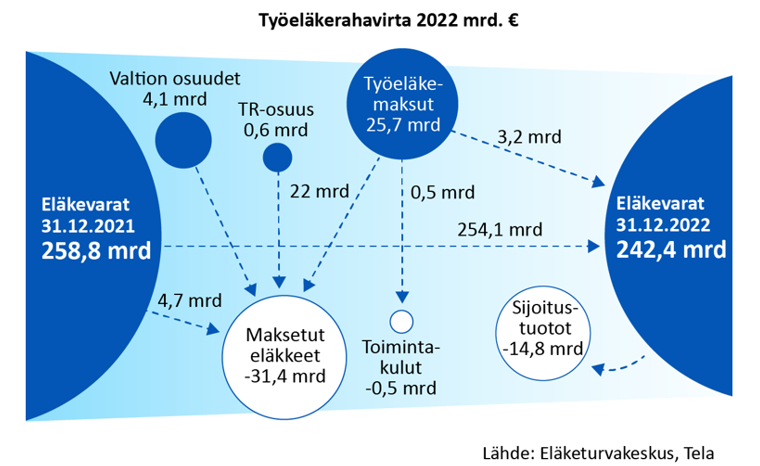 50
[Speaker Notes: Lakisääteinen työeläketurva rahoitetaan Suomessa pääasiassa työnantajien, yrittäjien  ja maatalousyrittäjien sekä työntekijöiden maksamilla työeläkemaksuilla sekä kertyneillä eläkevaroilla ja niille saaduilla tuotoilla. 


Osa eläkkeistä kustannetaan valtion maksuosuuksilla ja Työttömyysvakuutus-rahaston (vuodesta 2019 alkaen Työllisyysrahaston) työeläkejärjestelmään maksamilla suorituksilla. 
Tilastotietokanta:
https://tilastot.etk.fi/pxweb/fi/ETK/ETK__180tyoelakkeiden_rahoitus__10rahavirrat/rahavirrat01_kaikki.px]
Työeläkemaksuprosentit vuonna 2023
Vahvistetut YEL-maksut.
Maatalousyrittäjien keskimääräinen maksuprosentti on 14,0 ja apurahansaajien 13,3.
Vahvistetut MYEL-prosentit.
51
[Speaker Notes: Sosiaali- ja terveysministeriö vahvistaa vuosittain työeläkemaksuprosentit. 

JuEL (kunta-ala) maksu sisältää palkka- ja eläkemenoperusteiset maksuosat.

Kirkon maksun  lisäksi  eläkerahastomaksu, joka on 5 % kirkollisverosta vuonna 2022.

Yrittäjille ja maatalousyrittäjille vahvistetut maksuprosentit ovat sidoksissa keskimääräiseen TyEL-maksuun. 

Yli 53-vuotiaan yrittäjän maksuprosentti tulee voimaan 53-vuotispäivää seuraavan vuoden alusta ja jatkuu sen kalenterivuoden loppuun, jona yrittäjä täyttää 63 vuotta.

Aloittavan yrittäjän YEL-maksualennus on 22 prosenttia.]
Keskimääräinen TEL-/TyEL-maksu vuosina 1962–2023
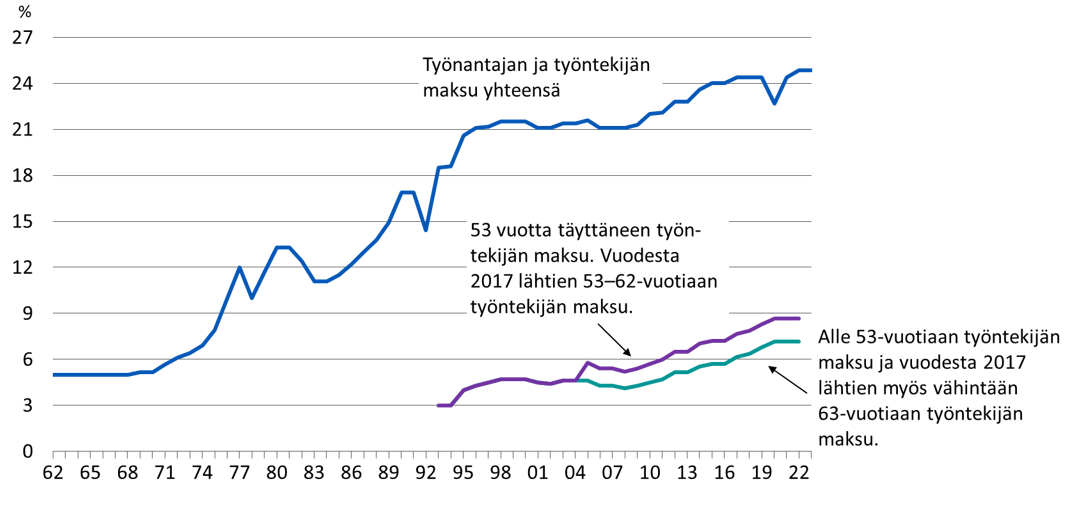 52
Työeläkemaksuprosentit
Sosiaali- ja terveysministeriö vahvistaa vuosittain työeläkemaksuprosentit. 
Yrittäjille ja maatalousyrittäjille vahvistetut maksuprosentit ovat sidoksissa keskimääräiseen TyEL-maksuun. 
Yli 53-vuotiaan yrittäjän maksuprosentti tulee voimaan 53-vuotispäivää seuraavan vuoden alusta ja jatkuu sen kalenterivuoden loppuun, jona yrittäjä täyttää 63 vuotta.
Aloittavan yrittäjän YEL-maksualennus on 22 prosenttia. 
Vuonna 2017 tehtiin ns. kilpailukykysopimuksen perusteella 0,2 prosenttiyksikön siirto työnantajan maksusta työntekijän maksuun.
Vuonna 2020 työnantajan maksuosuutta alennettiin 2,6 prosenttiyksikköä koronapandemian vuoksi ajanjaksolle 1.5.-31.12.2020. Maksunalennus kompensoidaan korotetulla työnantajan maksulla vuosina 2022-2025.
53
Työeläkevarat ja niiden suhde bruttokansan-tuotteeseen vuosina 2010–2022
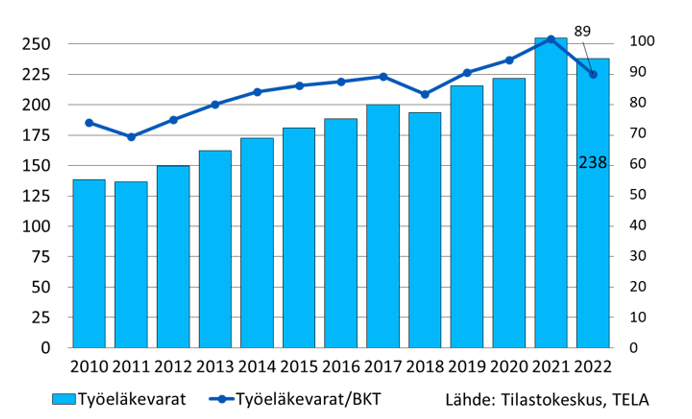 54
[Speaker Notes: Lähteet:

Bruttokansantuote: Tilastokeskus
Eläkevarat: Työeläkevakuuttajat TELA]